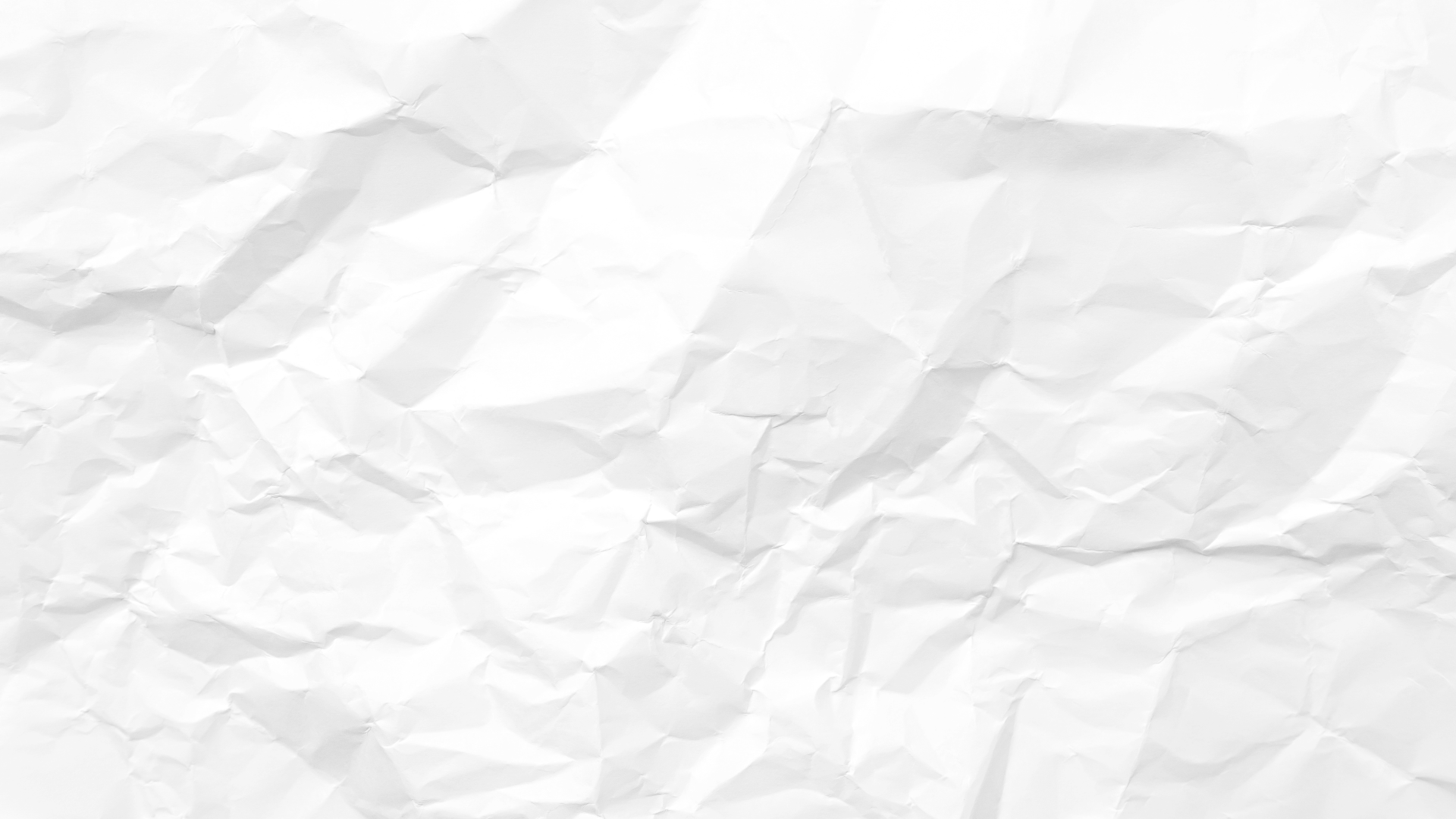 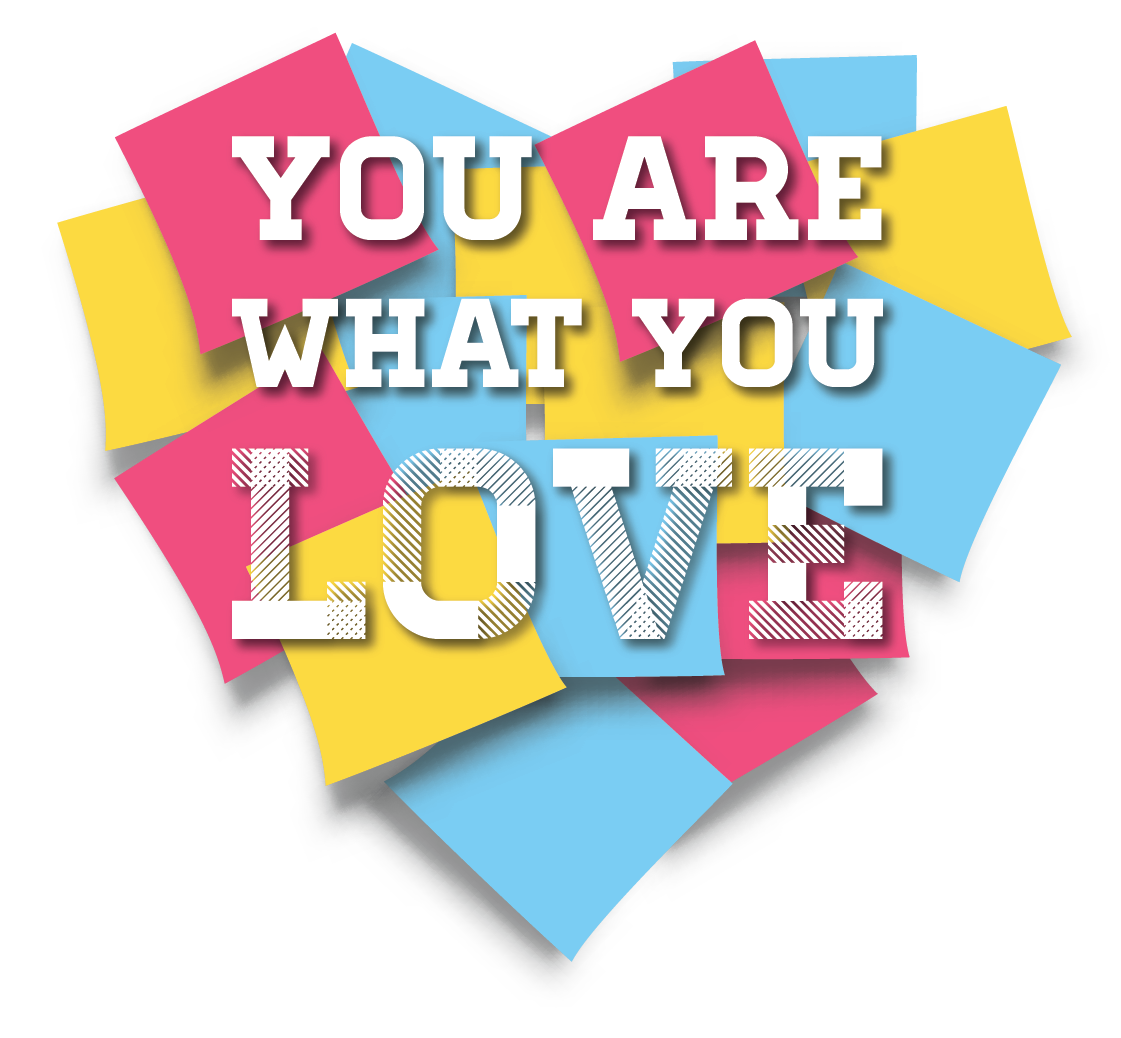 20231119
THE PRACTICE OF MEETING TOGETHER
Welcome back to our series, You Are What You Love.   
Our hearts are like magnets that pull us toward a desired end or outcome.     
God has designed our hearts to be fully satisfied in him.    
A key way that God orients our hearts toward him (or back toward him) 
is in our practice of meeting together to worship him.    
Corporate worship (Sunday church gatherings for example) 
are a place where God can recalibrate our hearts 
away from a love of things in this world and back to him.   
We have a role to play in this as well.     
When we come together to worship 
we should come expectant and looking to offer  worship to God.  
The goal of today’s study is to grow our understanding of the 
purpose of corporate worship and to intentionally 
prepare our hearts to participate fully in what God wants to do in us as we gather.
My Church Experience Growing Up
My family attended church together regularly when I was a kid.   
My early memories of church are of sitting and standing 
with my family in a church pew,
 listening to a sermon and singing from a hymnal.    
While some of these experiences seemed a little boring to me 
as a young boy, I have many good memories of church 
in those early days, and several of the hymns we regularly sang 
are still embedded deep in my heart today.     
What about you?    What was your church experience like growing up?    
Maybe your family rarely or never attended church.    
If that is your story, what was your impression of church?    
Share your story with the group.
WHY CHURCH?
 
Each of us has a unique story when it comes to church.     
 Our story often informs why we attend church.    
God has a wonderful plan for us in the experience of church.   He wants to form our heart and retrain our heart.    
His plan should inform why we would make a commitment 
to prioritize gathering together for worship.
Imagine you are having dinner with friends 
who are not church attenders.    
One of them asks you, “So, why do you go to church?”     
What would you tell them?
Worship is the arena in which God recalibrates our hearts, 
reforms our desires, and rehabituates our loves.   
Worship isn’t just something we do; 
it is where God does something to us.    
Worship is the heart of discipleship 
because it is the gymnasium in which God retrains our hearts.
James K.A. Smith You Are What You Love

What do you think of this idea?    
How might this definition help inform why you go to church?
WORSHIP AS COUNTER FORMATION
    
Often our hearts are formed in ways that orient us 
off course from God’s plan for lives.     
There are cultural liturgies that call for our devotion and love.     
These cultural liturgies have a powerful shaping influence in our lives 
because they orient our heart 
often in ways move us off course from God.    
God uses worship as a counter formation 
to re-orient our hearts toward Him.
“Cultural/secular liturgies” is a unique phrase 
we’ve been using in this series.    
What does this phrase mean?
"In the same way, count yourselves dead to sin
 but alive to God in Christ Jesus."  
Romans 6:11 NIV
 
How might God use worship to help us count ourselves 
as “dead” to the liturgies of our culture, and “alive” to God?
READ:   Daniel 1
 
The story of Daniel and his friends 
is an example of resisting cultural pressures 
through devotion to God. 
In verse 8, we read, 
“But Daniel resolved not to defile himself 
with the royal food and wine, 
and he asked the chief official for permission 
not to defile himself this way.”
 
How is Daniel’s life an example of counter-formation?
WORSHIP AS REORIENTATION
 
Regularly gathering together for worship is a practice 
God can use in our lives to reorient our hearts 
to him and help us agree with his way and will for our lives.
"Come, let us bow down in worship, 
let us kneel before the Lord our Maker.”  
Psalm 95:6  NIV
 
How does this Psalm invite us 
to be reoriented in our worship?
When we gather for worship, 
we are to come with expectant hearts, 
waiting for God to meet us as we open our hearts to him.    
Think back to your times of gathering with others to worship.    
What obstacles to God’s reorienting work 
have you experienced in those times?
READ:   John 4:21-24

In this passage we read a conversation Jesus has 
with a Samaritan woman about the essence of worship.      
What does Jesus tell us about true worship?    
How might this inform our worship gatherings today?
Love the Lord your God with all your heart 
and with all your soul and with all your mind 
and with all your strength.  
Mark 12:30 NIV
 
Why is loving God central 
to the power of corporate worship?
PREPARING YOUR HEART FOR WORSHIP
 
When we gather with others for worship, 
our heart attitude/posture matters.     
Here are four heart postures that can help us experience God in worship.      
As a group, think together about what you might do 
to prepare your heart in each of these areas.  
 
Come with an expectant heart
Come with a humble heart
Come with an open heart
Come with a thankful heart
Read Psalm 100 out loud together as a group, 
then spend some time thanking God for this practice 
he has given us of meeting together.      
Ask him to give you a heart ready to worship well!
 
A psalm of thanksgiving.
1 Shout with joy to the Lord, all the earth!2     Worship the Lord with gladness.    Come before him, singing with joy.3 Acknowledge that the Lord is God!    He made us, and we are his.[a]    We are his people, the sheep of his pasture.4 Enter his gates with thanksgiving;    go into his courts with praise.    Give thanks to him and praise his name.5 For the Lord is good.    His unfailing love continues forever,    and his faithfulness continues to each generation.